让个人拥有自己的数字身份: AO.space DID 的设计与实践
仇文超   中科院软件研究所
目录
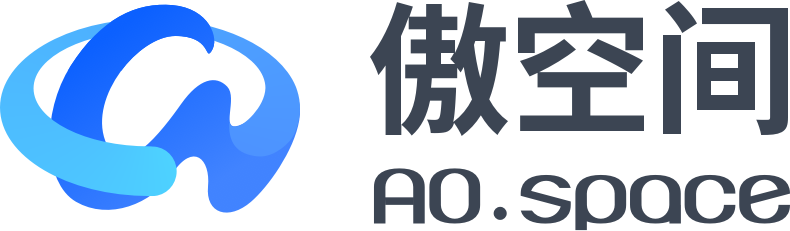 CONTENTS
DID (Decentralized Identifier) 是什么?
01
傲空间 DID 简介
02
傲空间 DID 设计
03
傲空间 DID 应用
04
DID (Decentralized Identifier) 的概念
去中心化标识符 （DID） 是一种新型可验证的去中心化数字身份[1].
全局唯一
可加密验证
去中心化
高可用
持久化
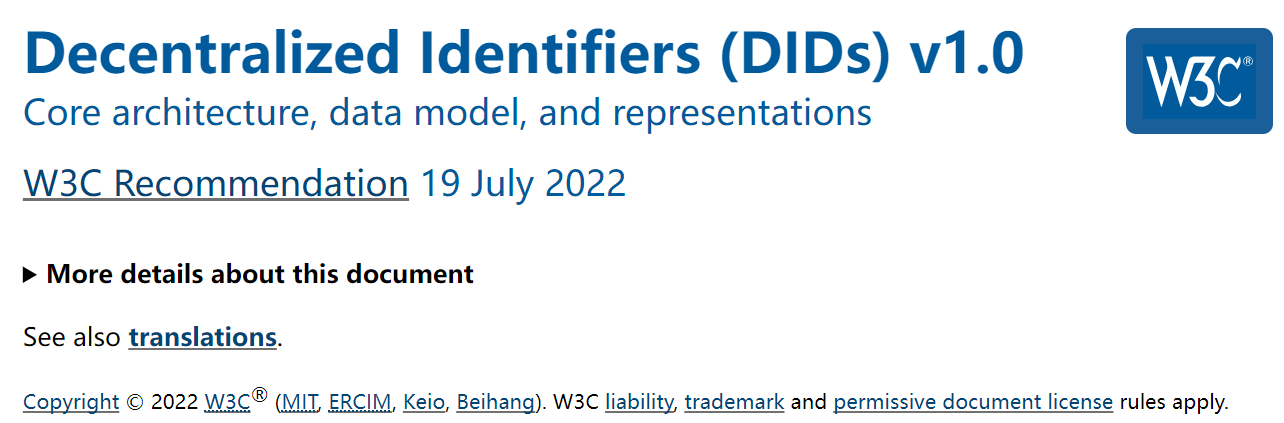 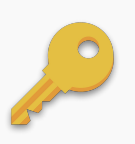 did:example:123456789abcdefghijk
[1] : https://www.w3.org/TR/did-core/
DID 的设计动机
用户更换了供应商，那么地址也就必须随之更改
DIDs (去中心化标识符)
手机号码
电子邮件和社交网络地址
让控制者能够使用加密验证 DID 所有权
移动运营商拥有这些号码，并将其“出租”给个人
傲空间 DID(傲空间分布式身份标识)
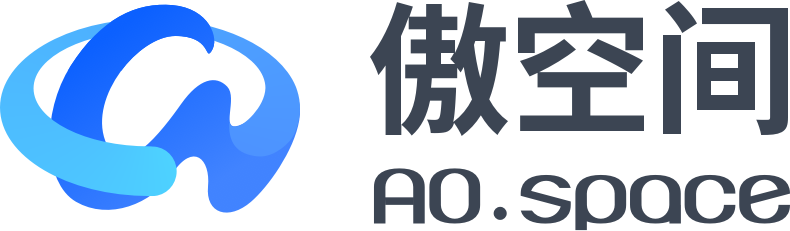 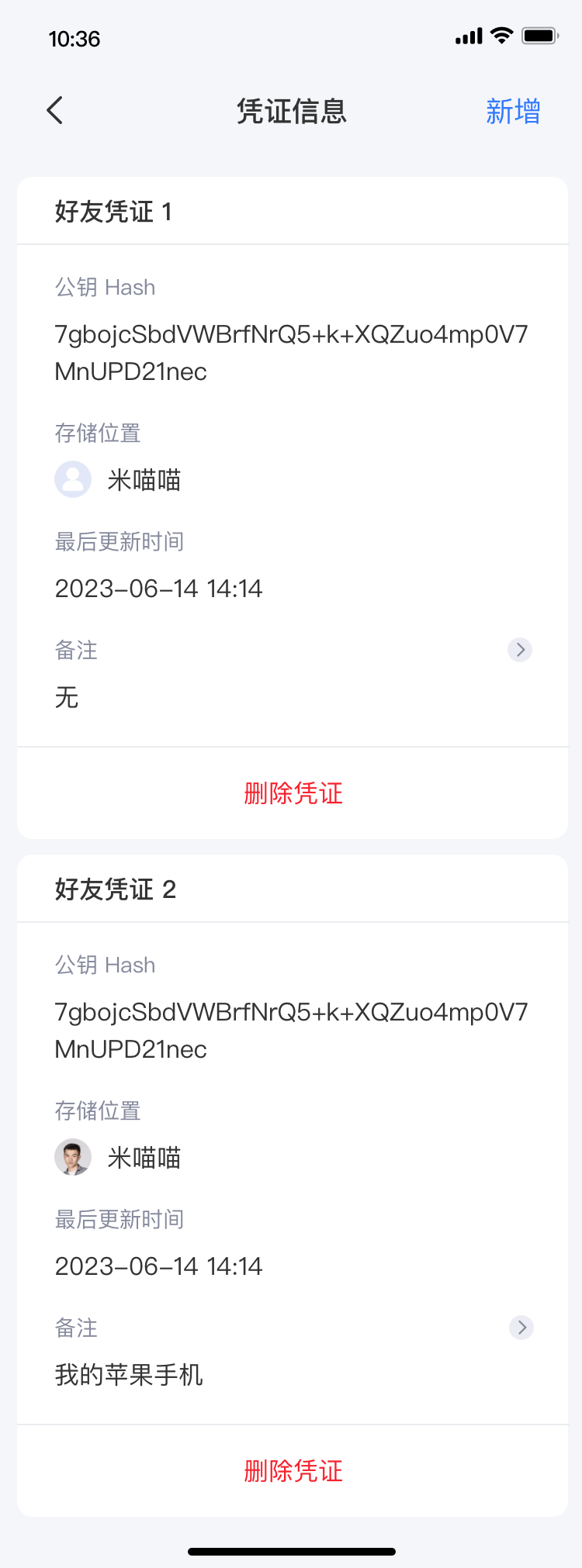 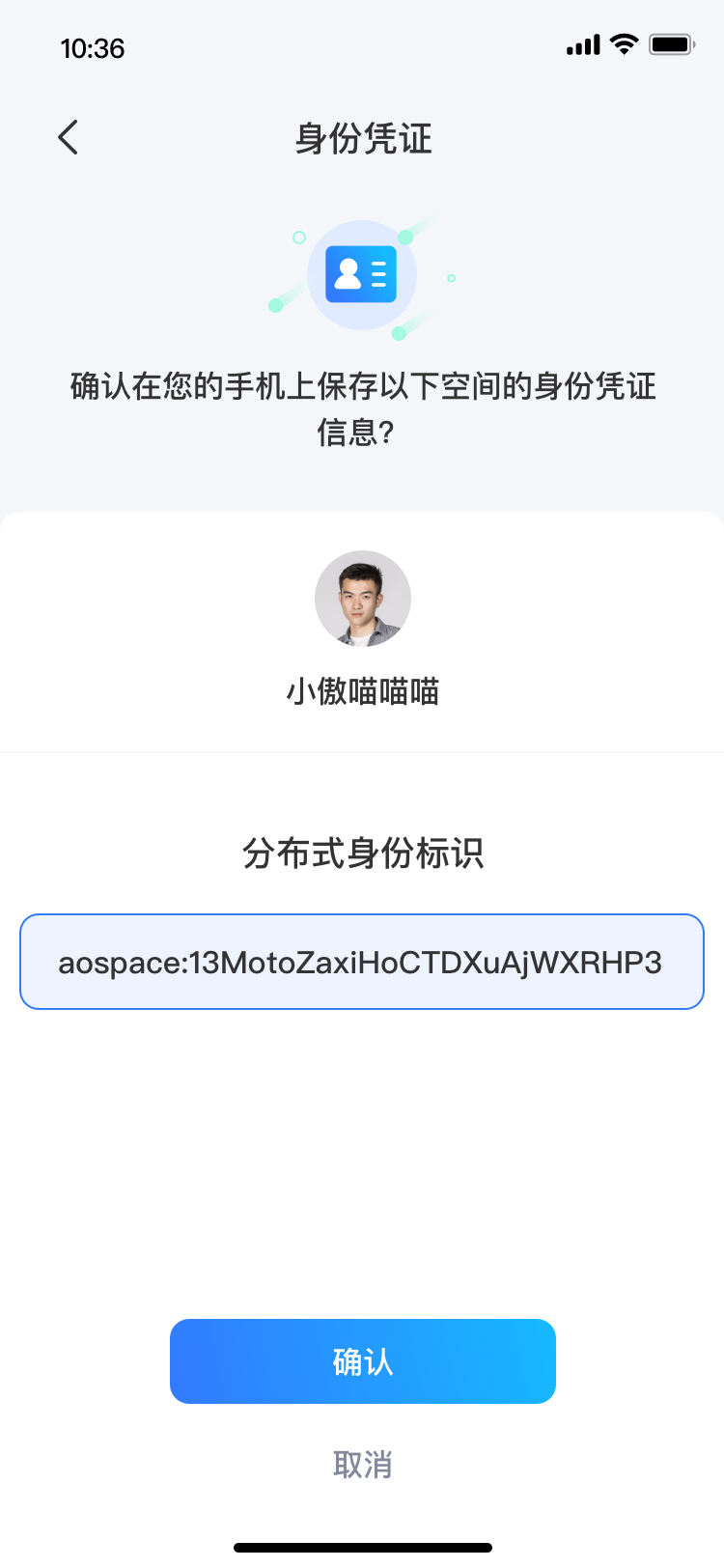 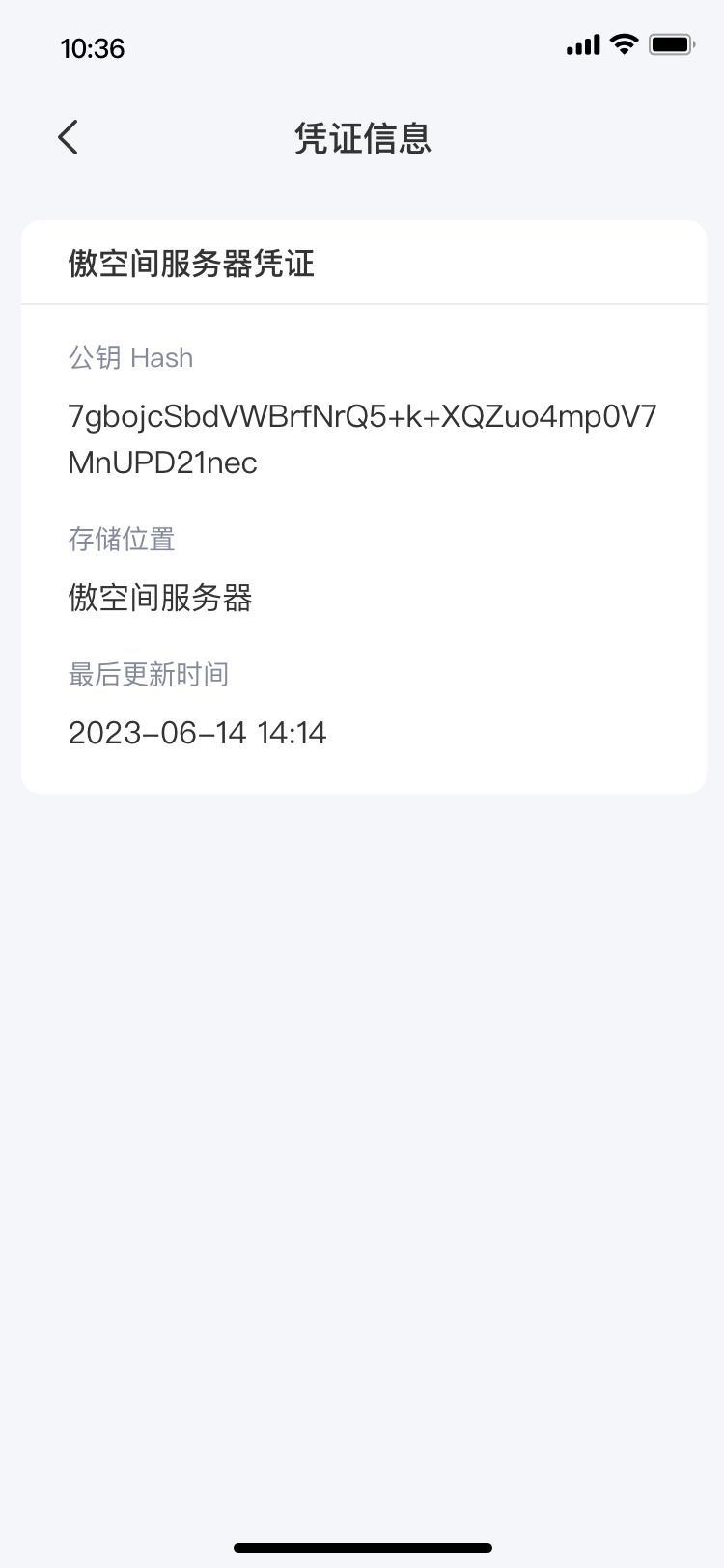 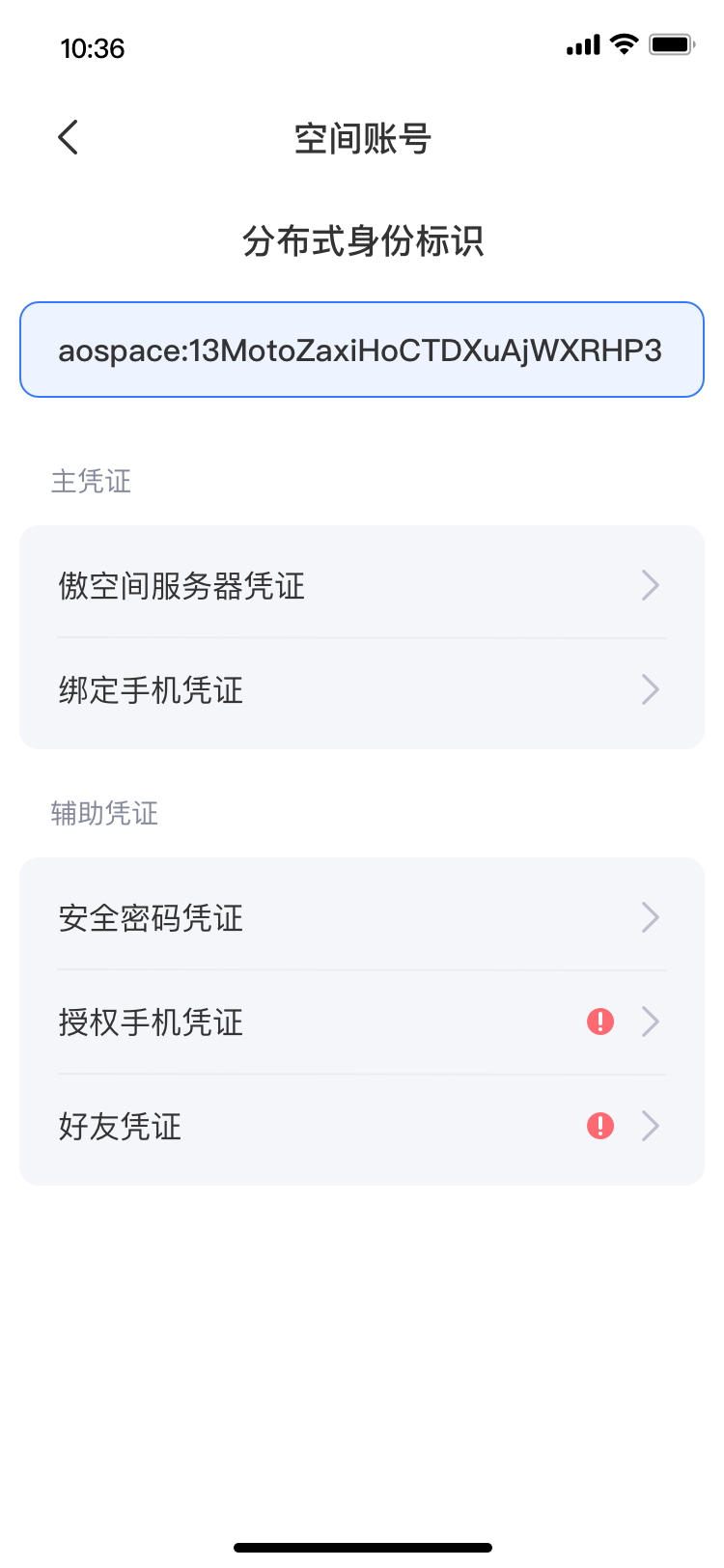 傲空间 DID 解决的痛点
Data
(把数据还给用户)
Identity
(把身份还给用户)
01
02
03
04
去中心化
持久性
可验证
可解析
DIDs 不需要中央发行机构
DIDs 不需要底层组织的持续运营
可加密证明对 DIDs 及关联信息的控制
DID 元数据可以被发现
揭开 DID 的面纱
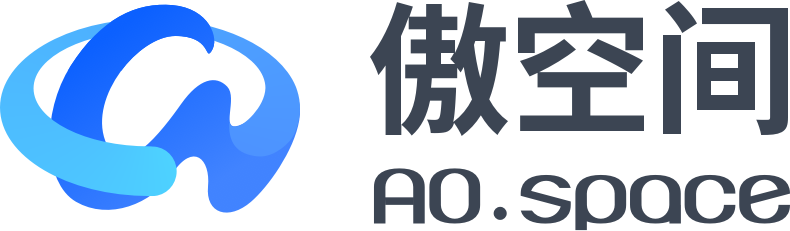 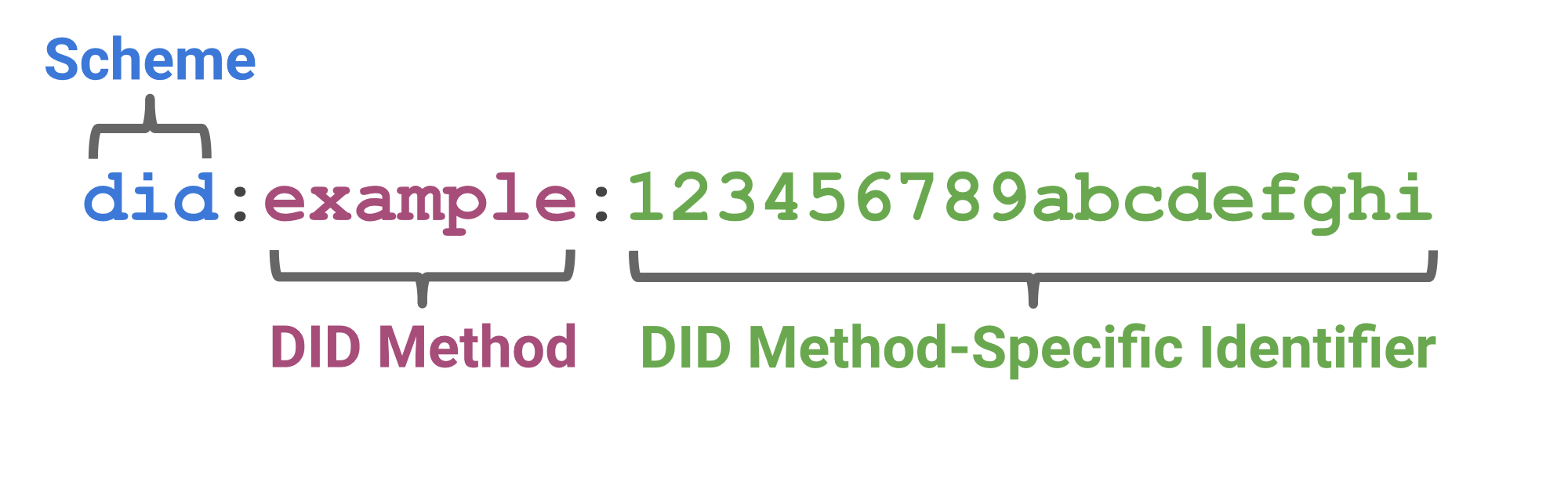 did:aospace:11MSzi1eoQtDfpw6ez6AbkaPWvQBaR2tuki
DID Specification of AO.space verification method
DID Specification of AO.space
DID 的创建
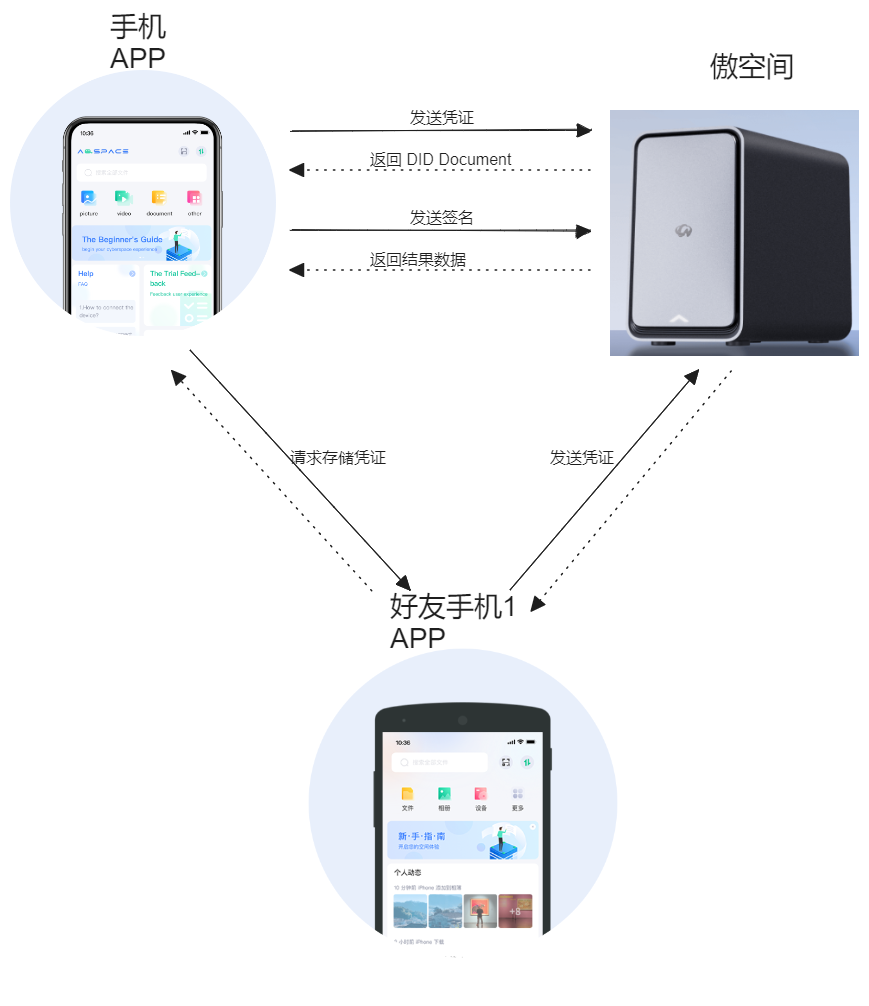 "publicKeyMultibase": "5jX1iCfmHr5nNQk4hWEE4uMT8zMUDqS9bJt4mW2LfD48"
SHA3-256
RIPEMD-160
RIPEMD-160
Version
CheckSum
Base58
did:aospace:11Aw2mJ7RwVyMCuGM493JrL9mu5Eh2kwzh9
DID Document 的组成
DID 标识符只是表示一个身份的标识符，不包含身份的信息。而 DID 文档就是用于描述身份详细信息的文档，一个 DID 标识符关联到一个 DID 文档。
DID文档一般包含以下内容：
DID标识符（必需）
一个加密材料的集合，比如公钥
验证方法集合
一个服务端点的集合
时间，包括创建时间和更新时间
DID文档中没有任何和你个人真实信息相关的内容，比如你的真实姓名、地址、手机号等。其中包含了每一个凭证对应的公钥。
DID Document
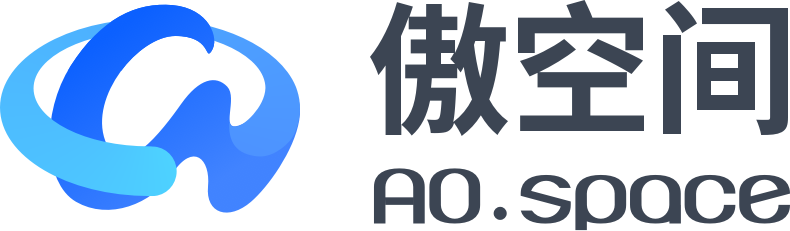 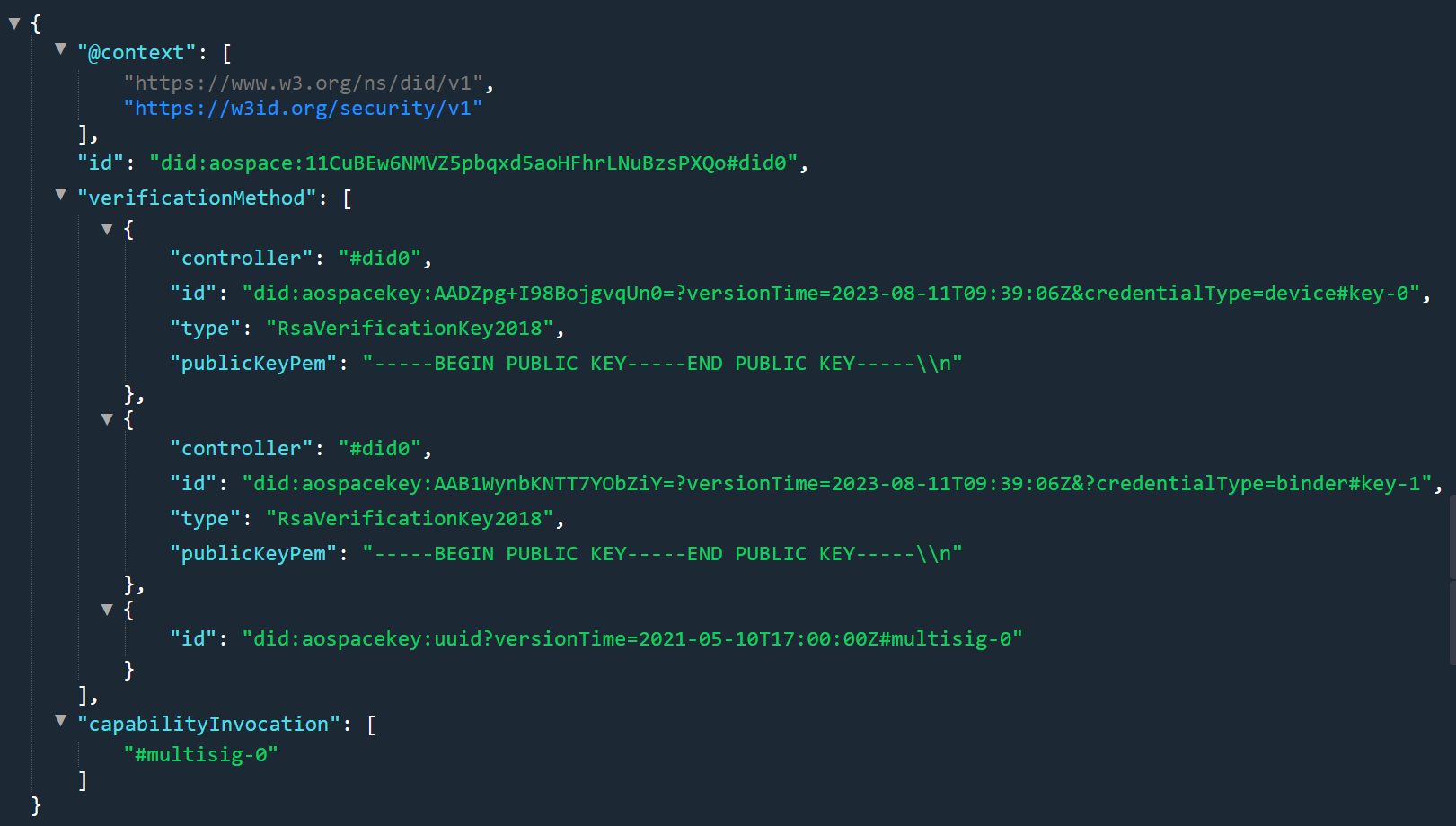 DID
Verification-Method
Multi-sign
Authorization to update
傲空间 DID 凭证
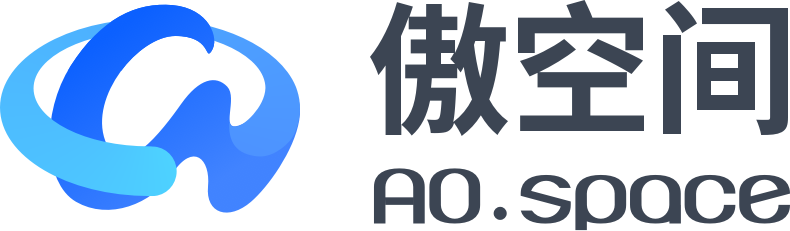 -----BEGIN PRIVATE KEY-----
MFMCAQEwBwYDK2VwBQAEIgQgkHQGEDfA2Od/7J5o9oE232rxyEM/7rzYxqJ1xfrZ
I8WBIQCAQjYwiSM/Hc/GxNvarHt9djPAa6FoIO8XJWMsg+ZnrA==
-----END PRIVATE KEY-----
-----BEGIN PUBLIC KEY-----
MCwwBwYDK2VwBQADIQCAQjYwiSM/Hc/GxNvarHt9djPAa6FoIO8XJWMsg+ZnrA==
-----END PUBLIC KEY-----
Export
DID Document
Store
{
    "controller": "#did0",
    "id": "did:aospacekey:AACsjBSI9RBJonpabZc=?versionTime=2023-08-11T09:39:06Z&credentialType=binder#key-2",
     "type": "Ed25519VerificationKey2018",
     "publicKeyMultibase": "5jX1iCfmHr5nNQk4hWEE4uMT8zMUDqS9bJt4mW2LfD48"
  }
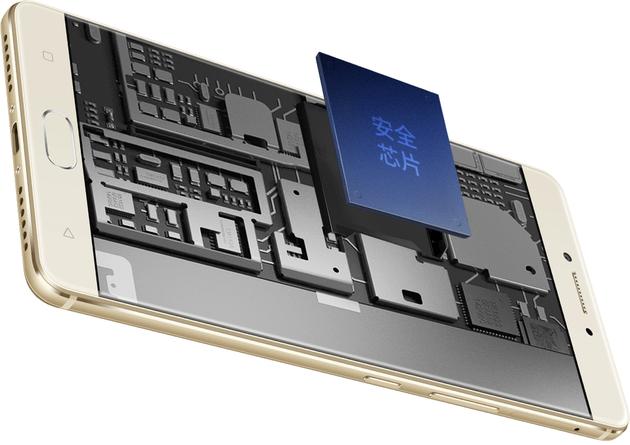 Display
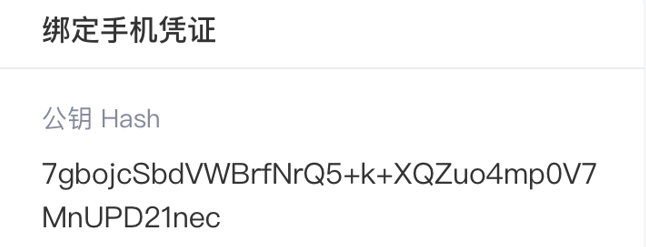 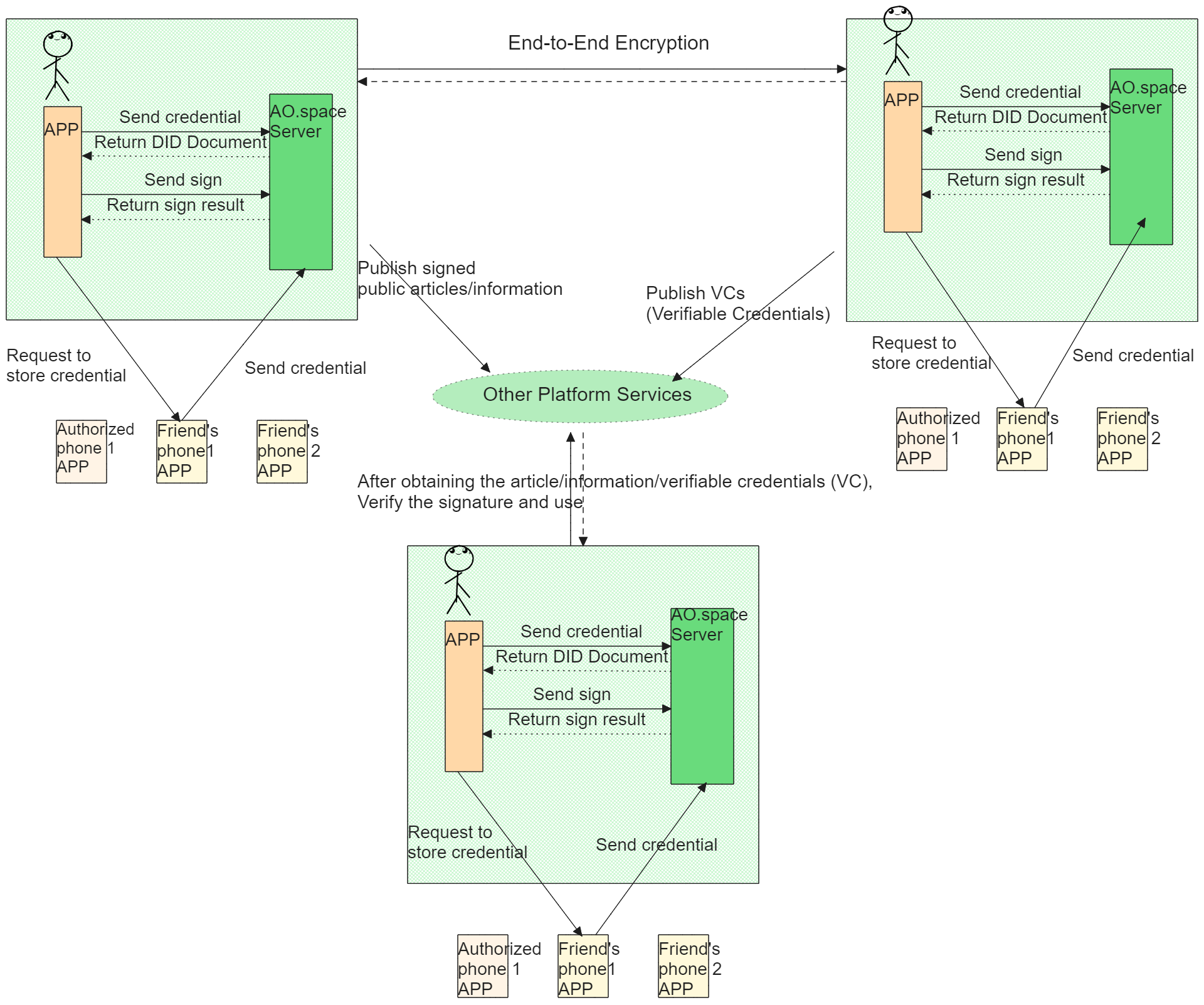 主要工作流程
手机 APP 向 傲空间服务器提交凭证
请求好友手机 APP 向 傲空间服务器存储凭证
交换初始 DID
发起端到端加密通信
发表签名的公开文章/信息
发布可验证式声明(Verifiable Claim/Verifiable Credentials, VC)
获取文章/信息/可验证式声明
DID 的更新
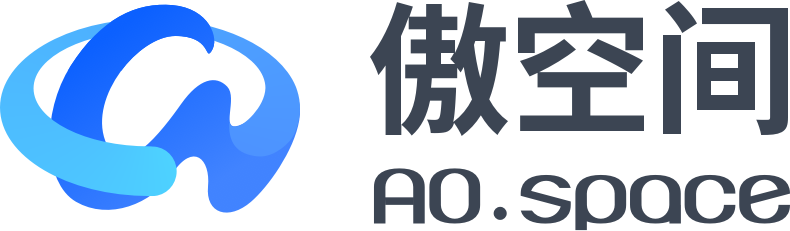 Phone
AO.space
Server 0
Authorized
Phone
Friend's phone
......
DID DOCUMENT
AO.space Server 3
AO.space Server 1
AO.space Server 2
DID 应用场景有哪些?
Identity (相互添加好友的方式可以是发送自己的傲空间身份标识给对方)
Publish and Verify (发布文章、消息等, 其他用户可以去验证消息的发布者)
------
Verifiable Credentials (更长远的，可以创建可验证的凭据)
Communication (轻易的实现与其他傲空间用户端到端安全加密通信)
AO.space 傲空间
一个以保护个人数据安全和隐私为核心的开源项目
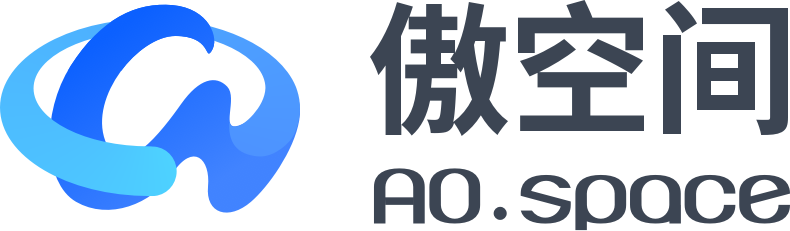 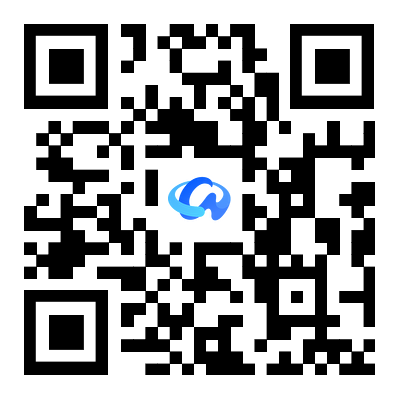 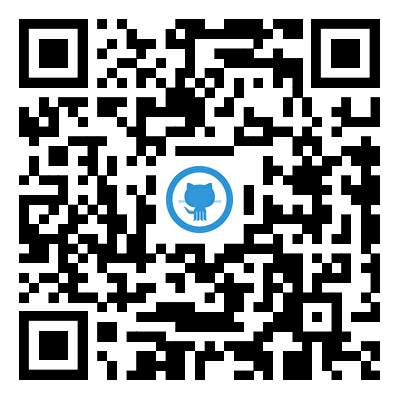 官网：https://ao.space
Github
官网
Github主仓：https://github.com/ao-space/ao.space
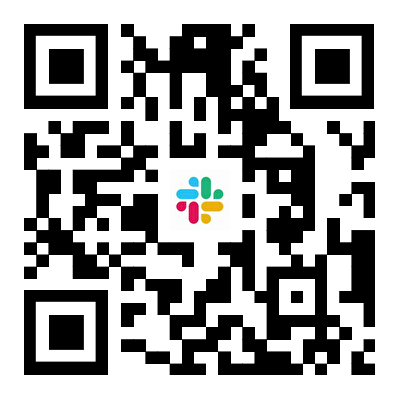 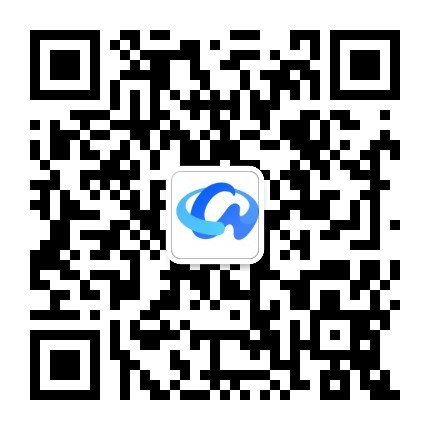 Slack讨论组：https://slack.ao.space
讨论组
公众号
欢迎扫码关注傲空间项目最新动态
[Speaker Notes: 我们傲空间接下来关于智能信息架构的计划]
THANK YOU
 QUESTIONS?
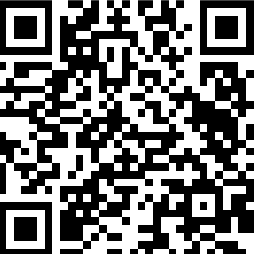 欢迎扫码打卡
积分可兑换对应礼品哟！
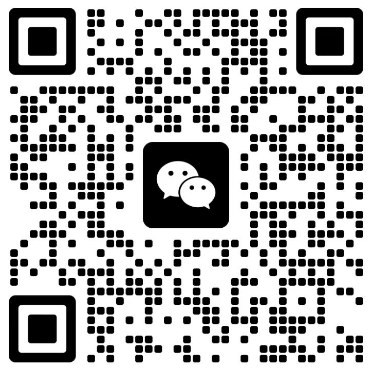 扫码添加讲师联系方式